Copyright warning
Sharing, copying, reproduction or distribution of this presentation in any form or by any means is strictly prohibited.
Permission to use this PowerPoint presentation is granted only to schools which have purchased the InitiaLit–1 program in its entirety and which have completed the associated training with MultiLit Pty Ltd. All other conditions of sale must also be complied with.
InitiaLit
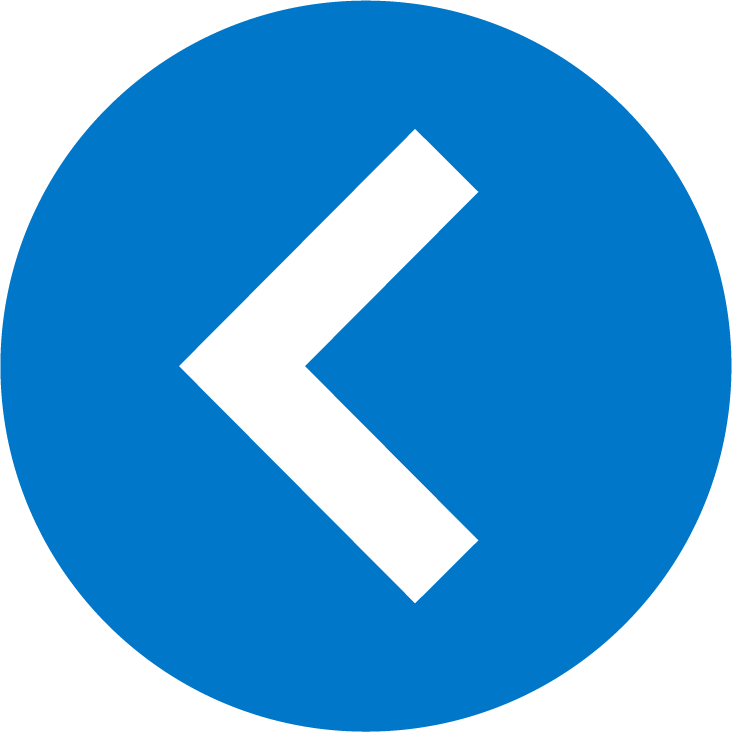 Lesson 20: Compound words
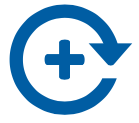 Activity 1: Review
Activity 1: Review 
Oral blending and segmenting: Toss and Catch
Steps 1 – 6
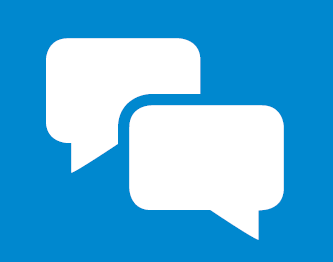 Refer to Handbook
Activity 1: Review 
Tricky word spelling – some, where, should
Steps 7 – 8
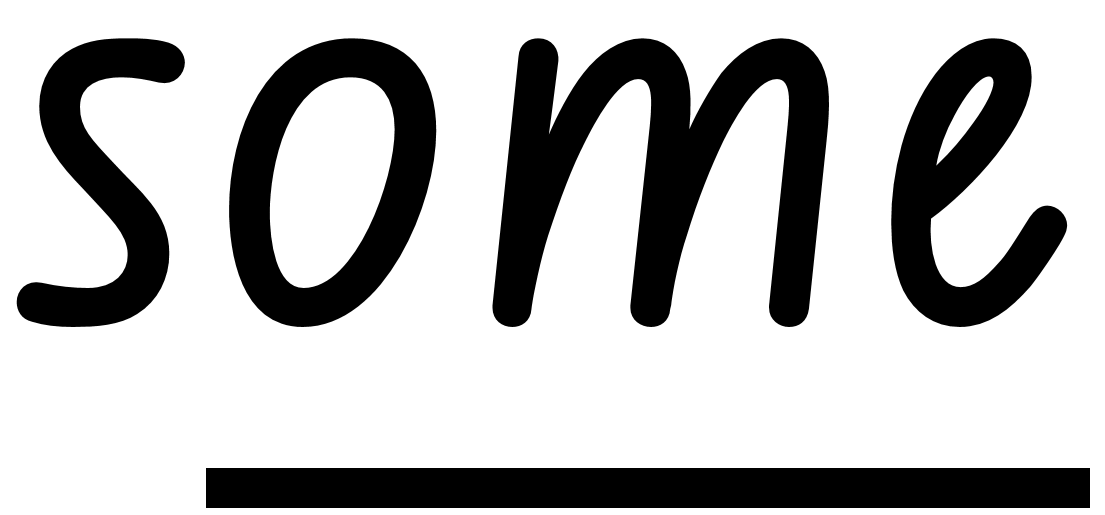 Activity 1: Review 
Tricky word spelling – some, where, should
Step 9
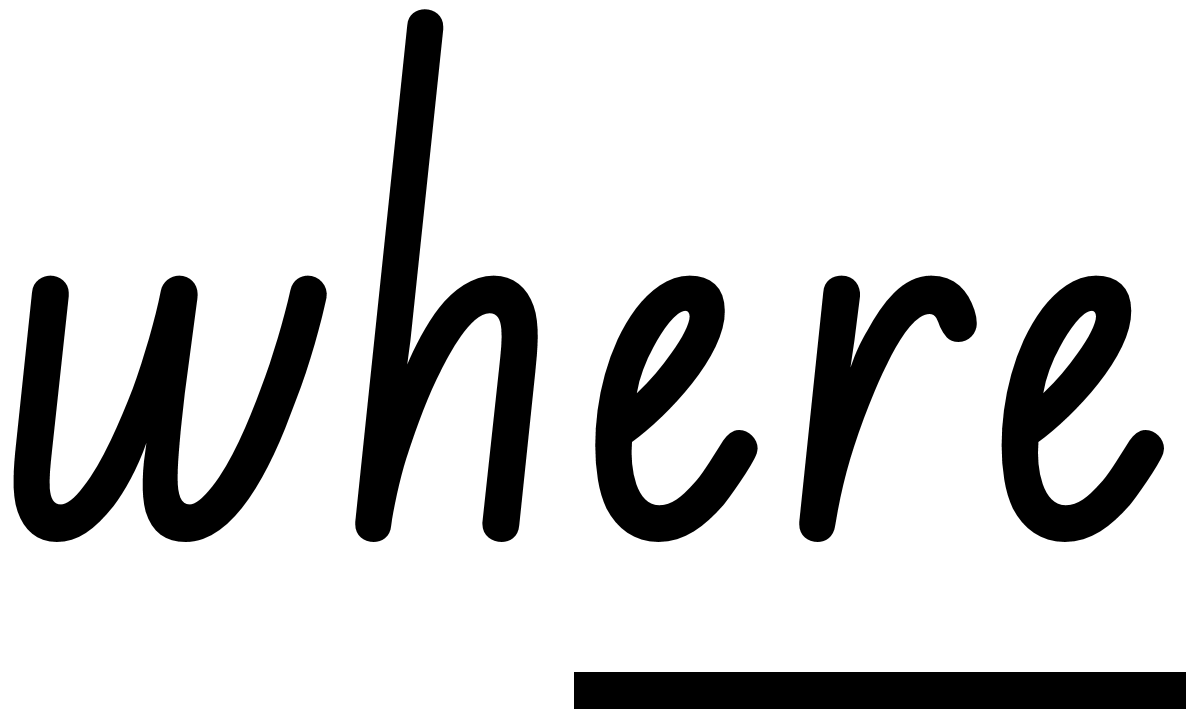 Activity 1: Review
Tricky word spelling
Steps 10 − 11
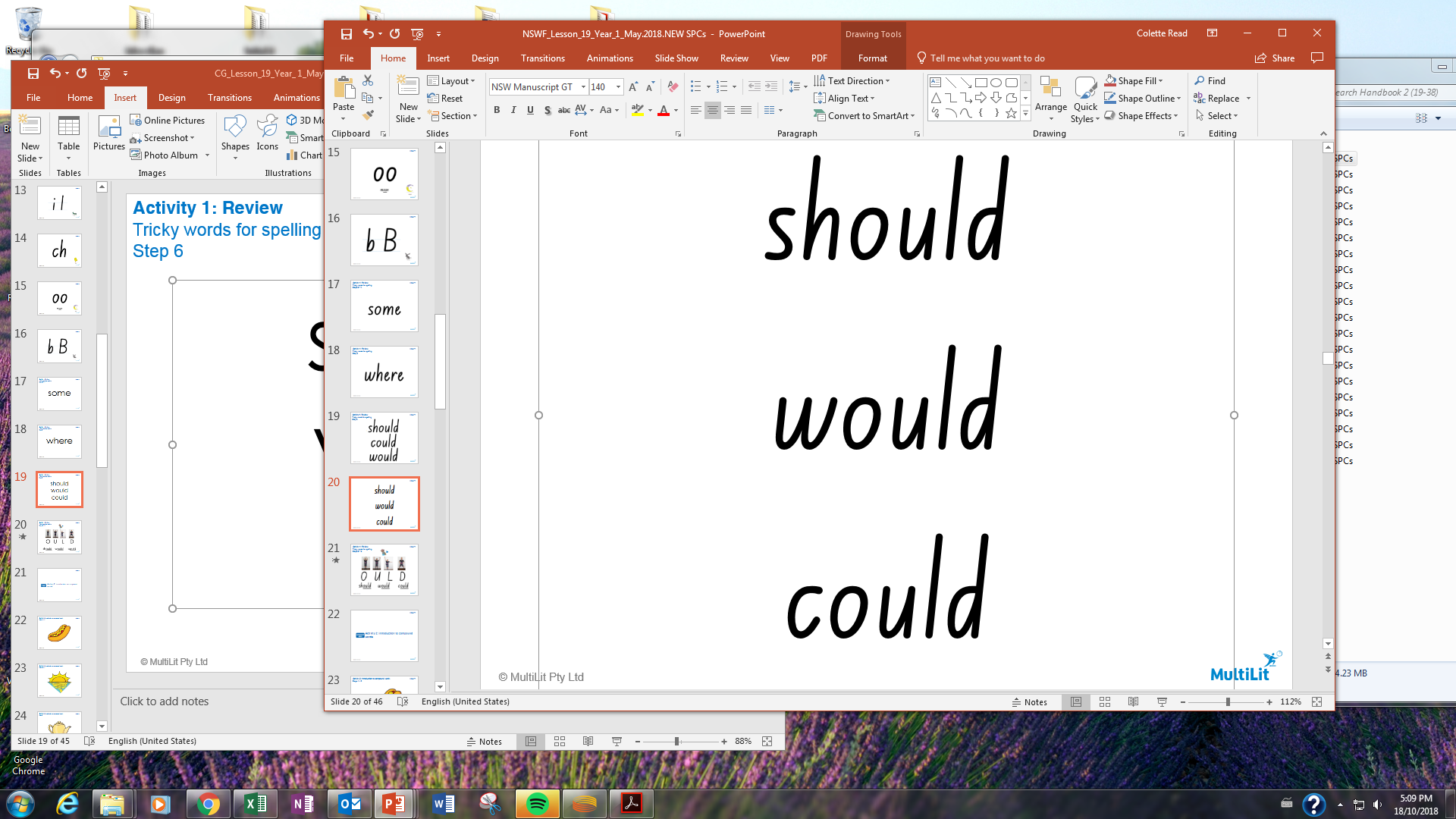 Activity 1: Review
Tricky word spelling
Steps 12 − 13
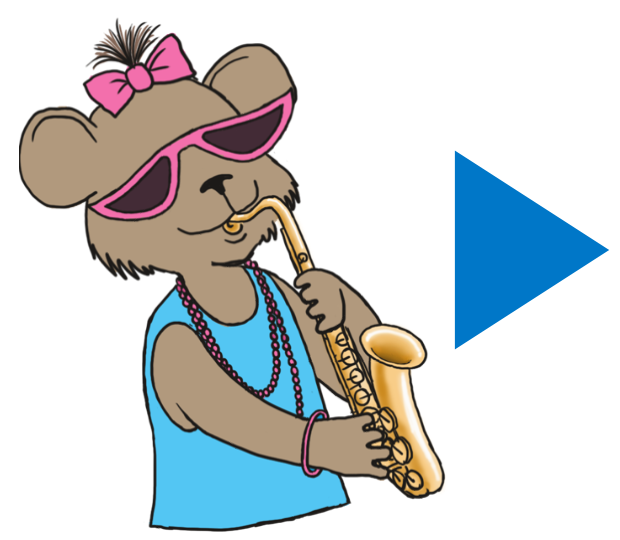 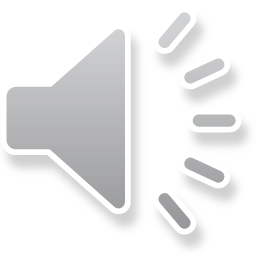 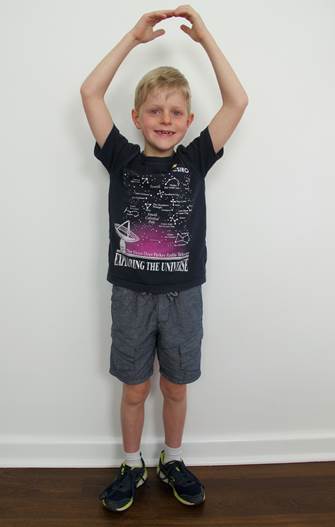 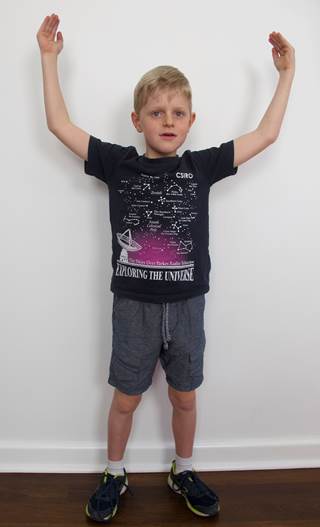 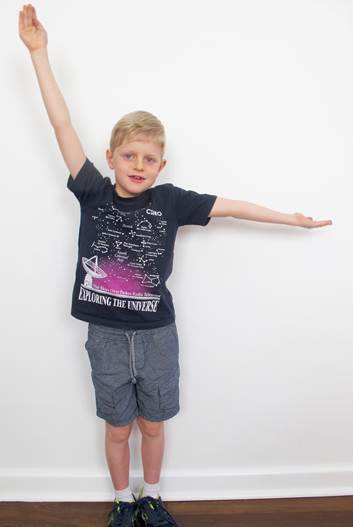 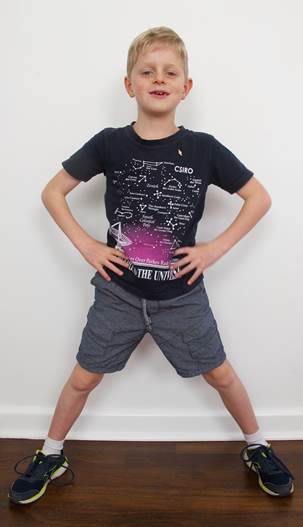 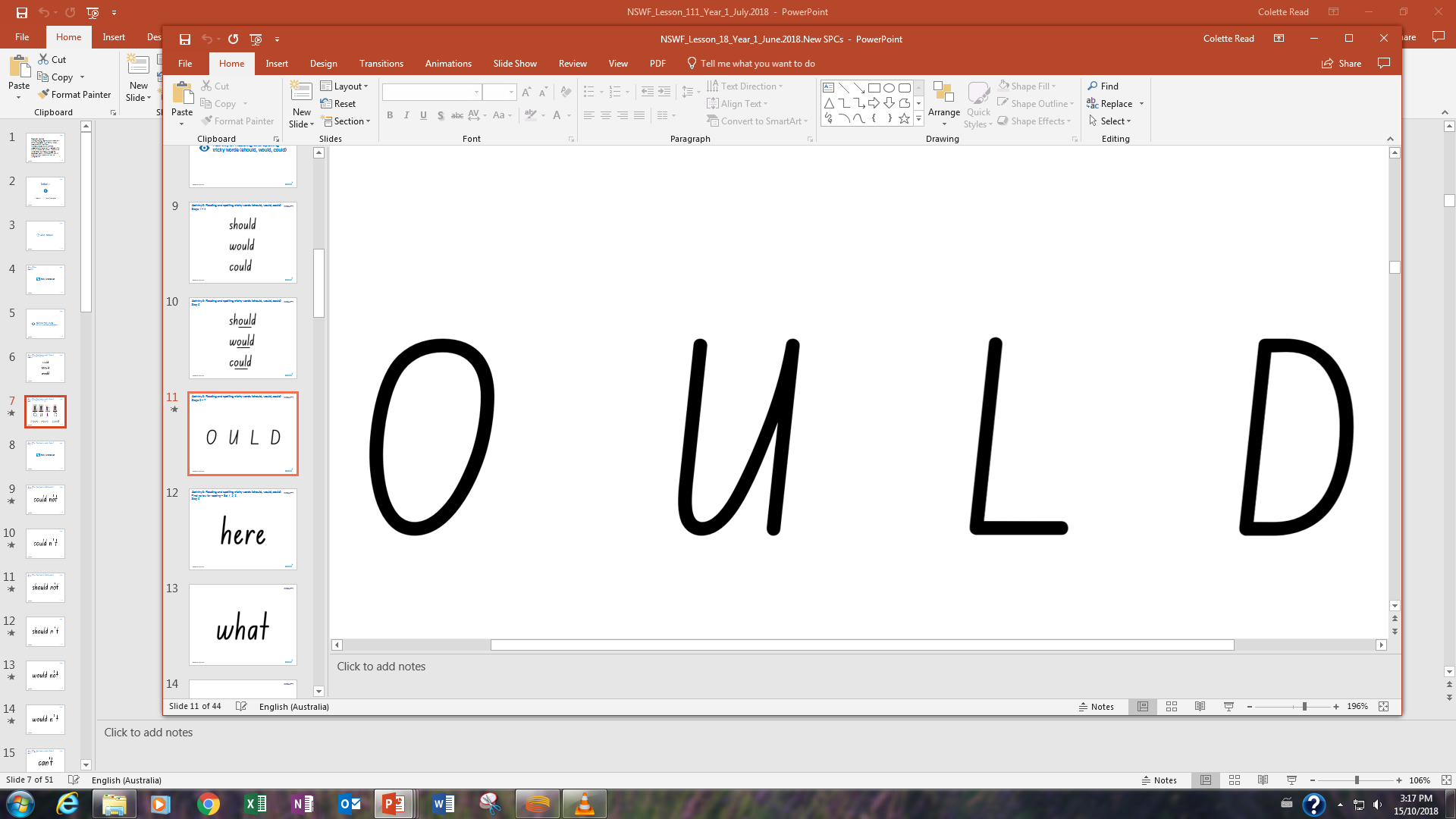 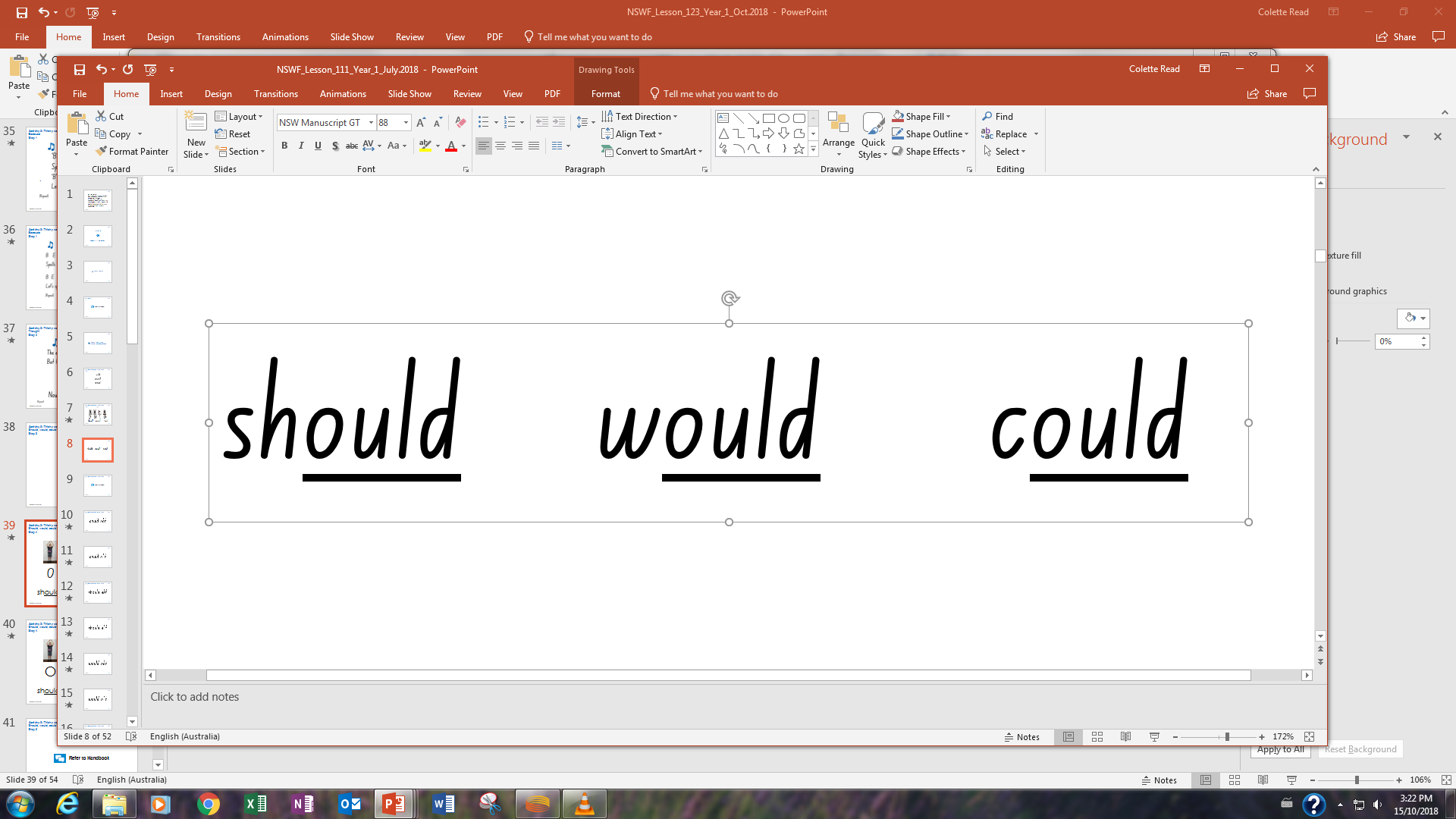 Activity 2: Compound words – reading words and sentences
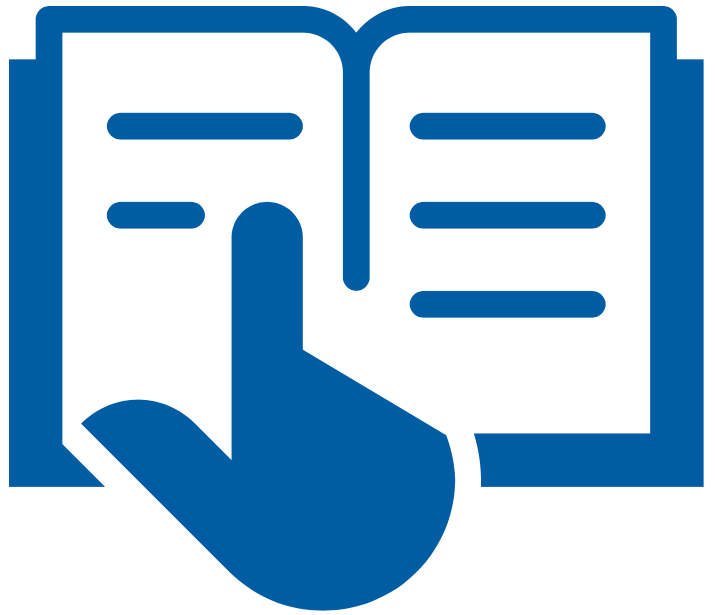 Activity 2: Compound words – reading words and sentences 
Steps 1 – 3
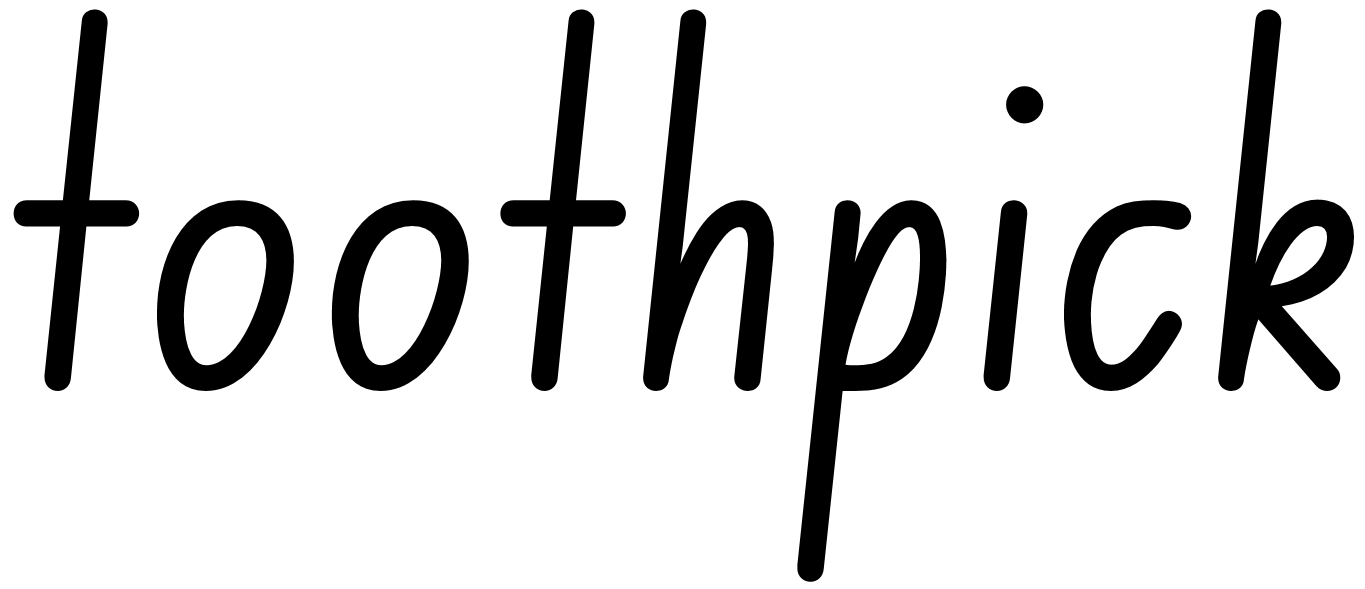 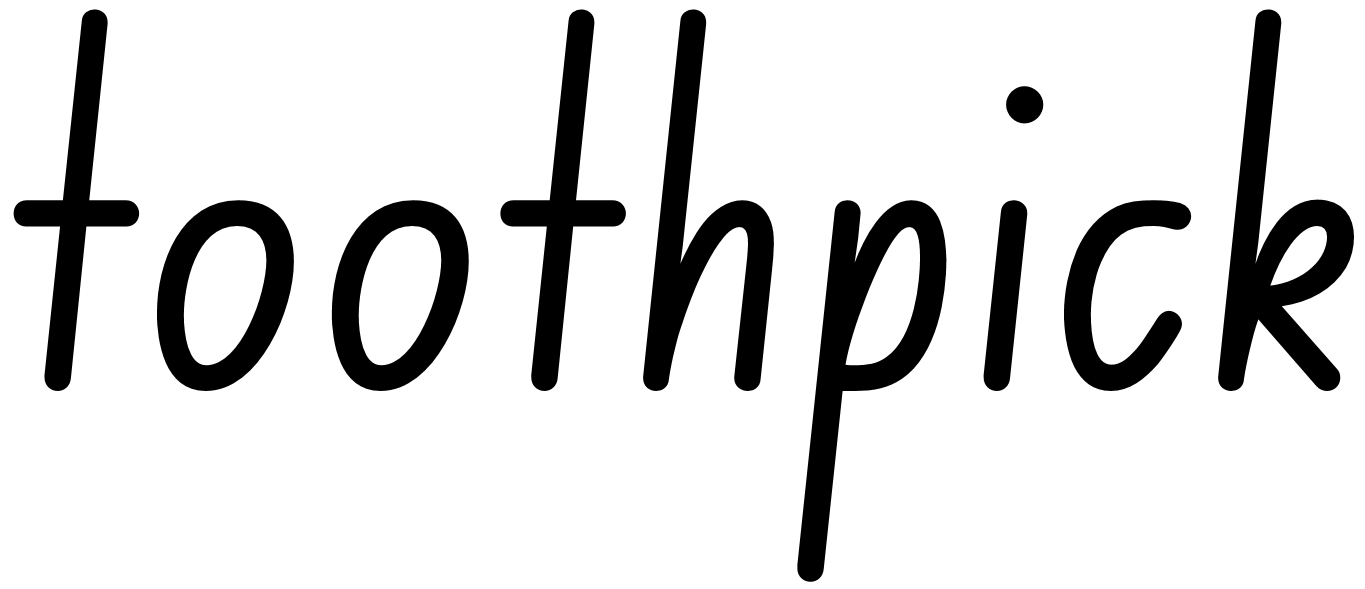 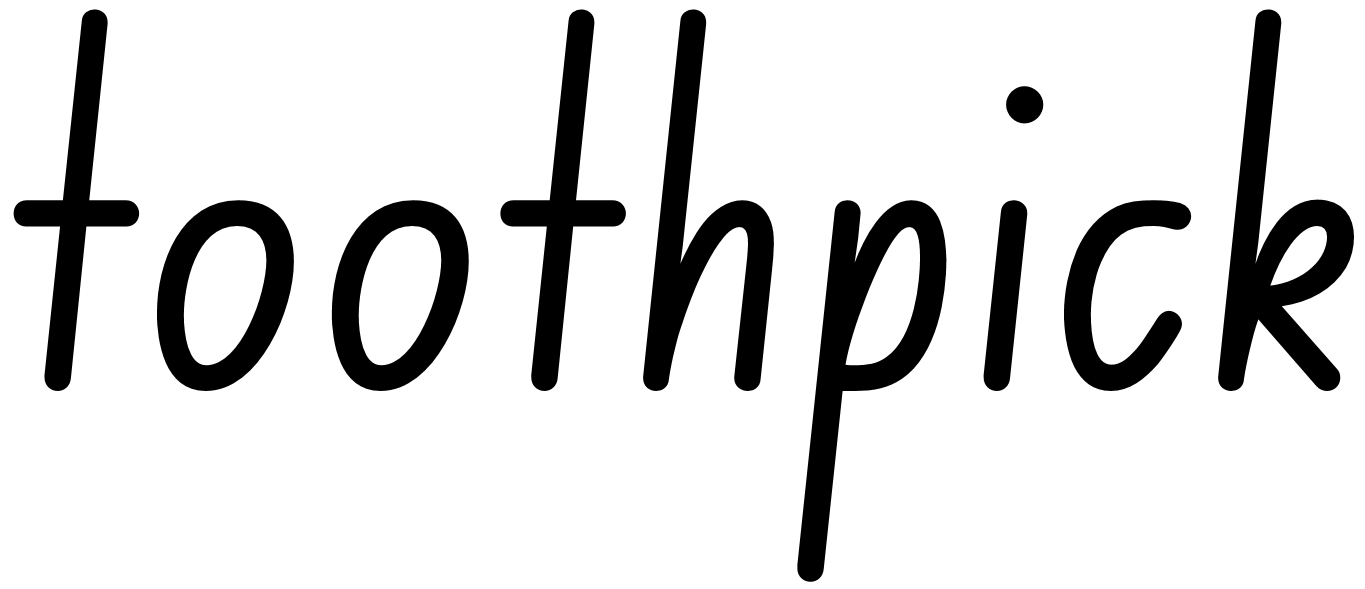 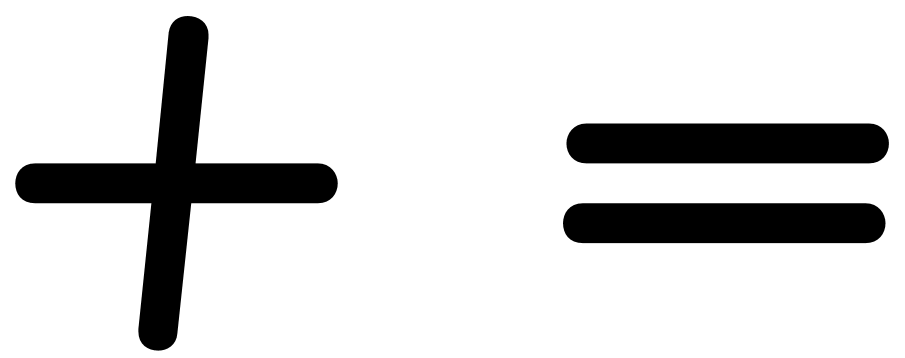 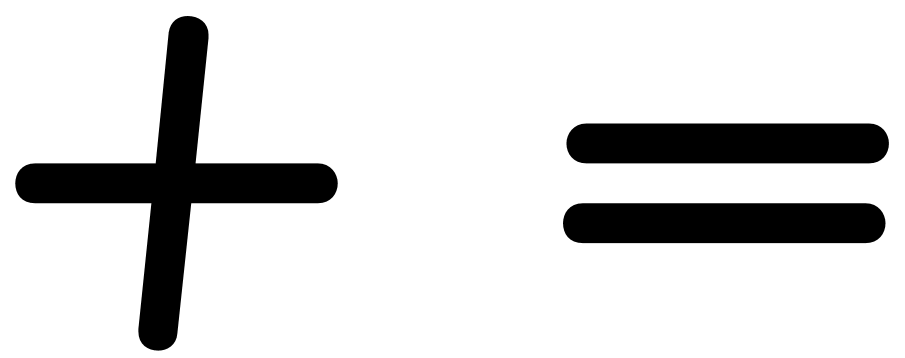 Activity 2: Compound words – reading words and sentences 
Steps 4 – 7
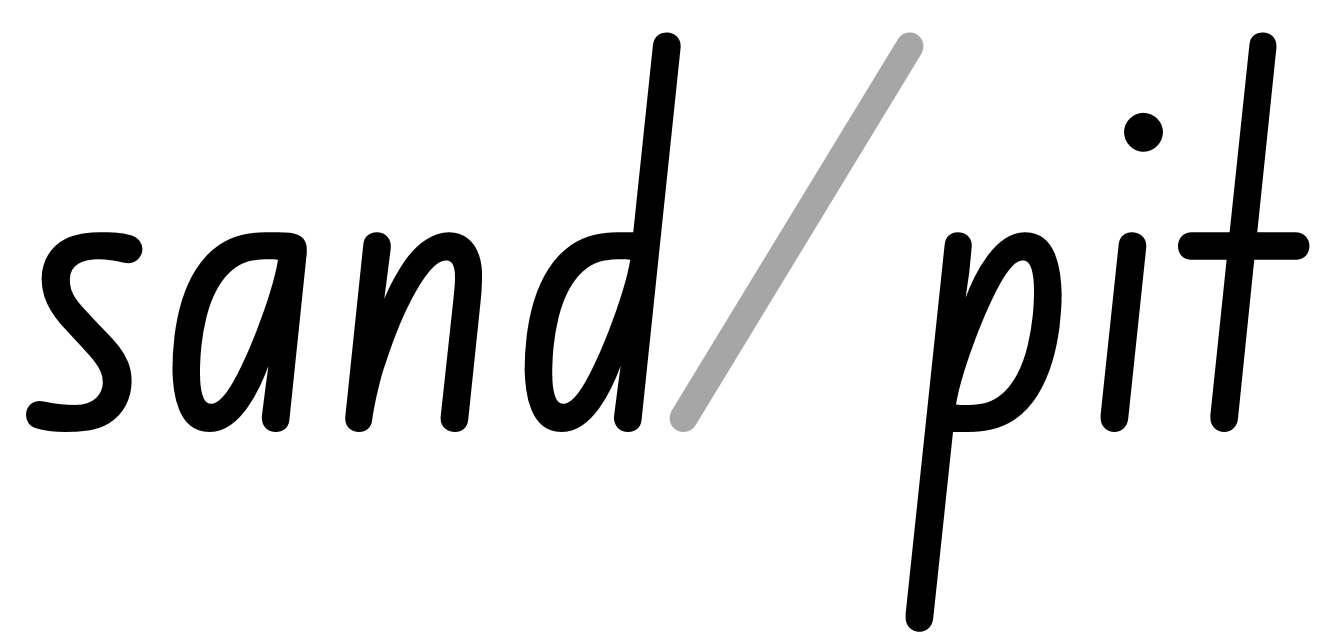 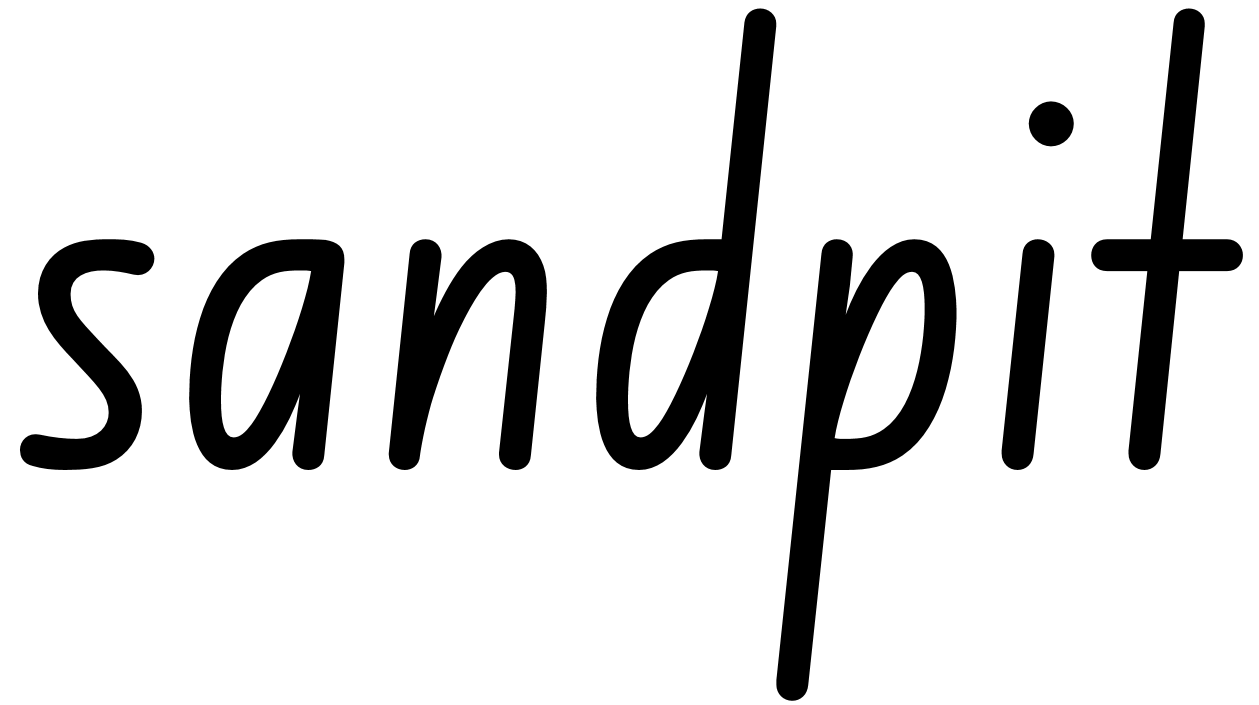 Activity 2: Compound words – reading words and sentences 
Step 8
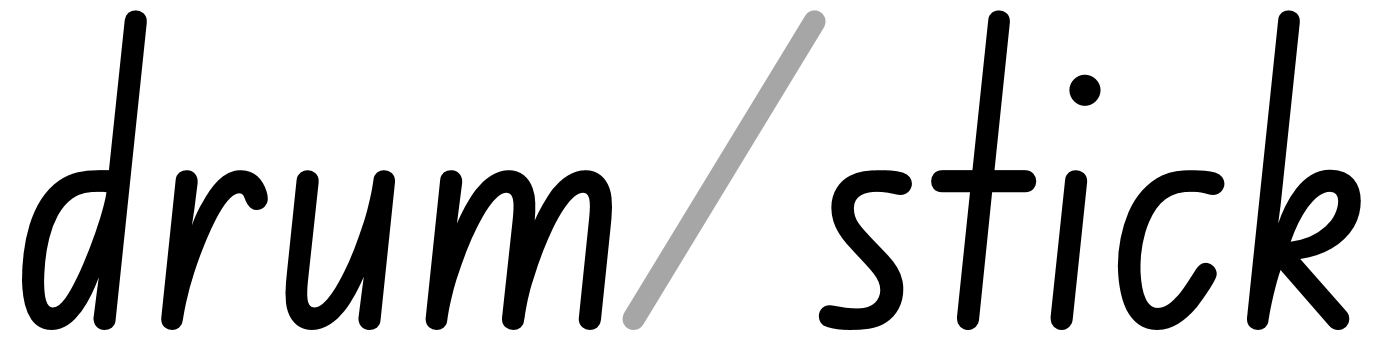 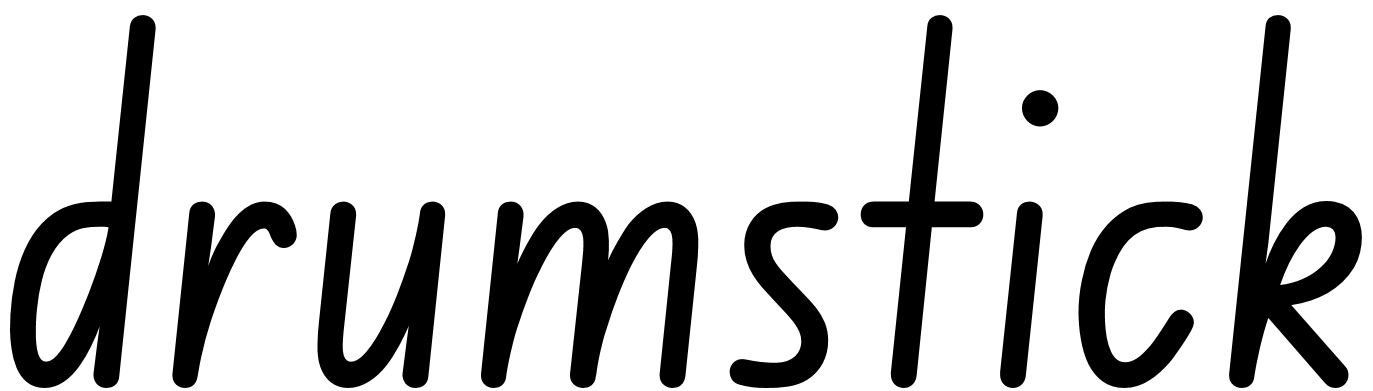 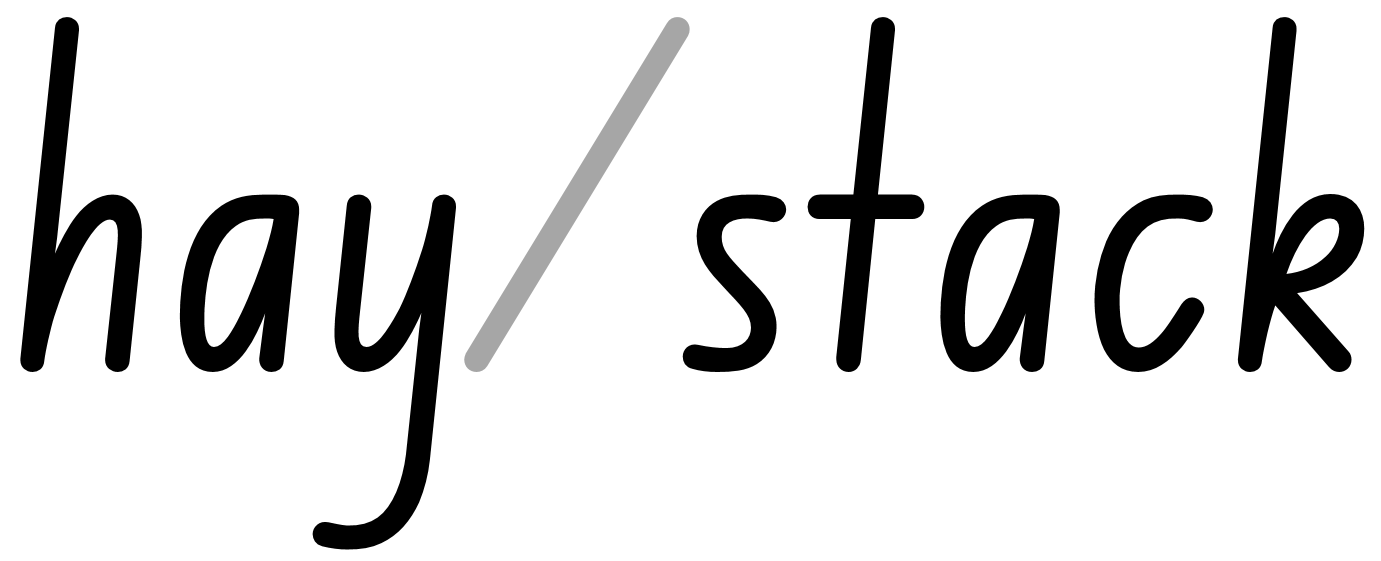 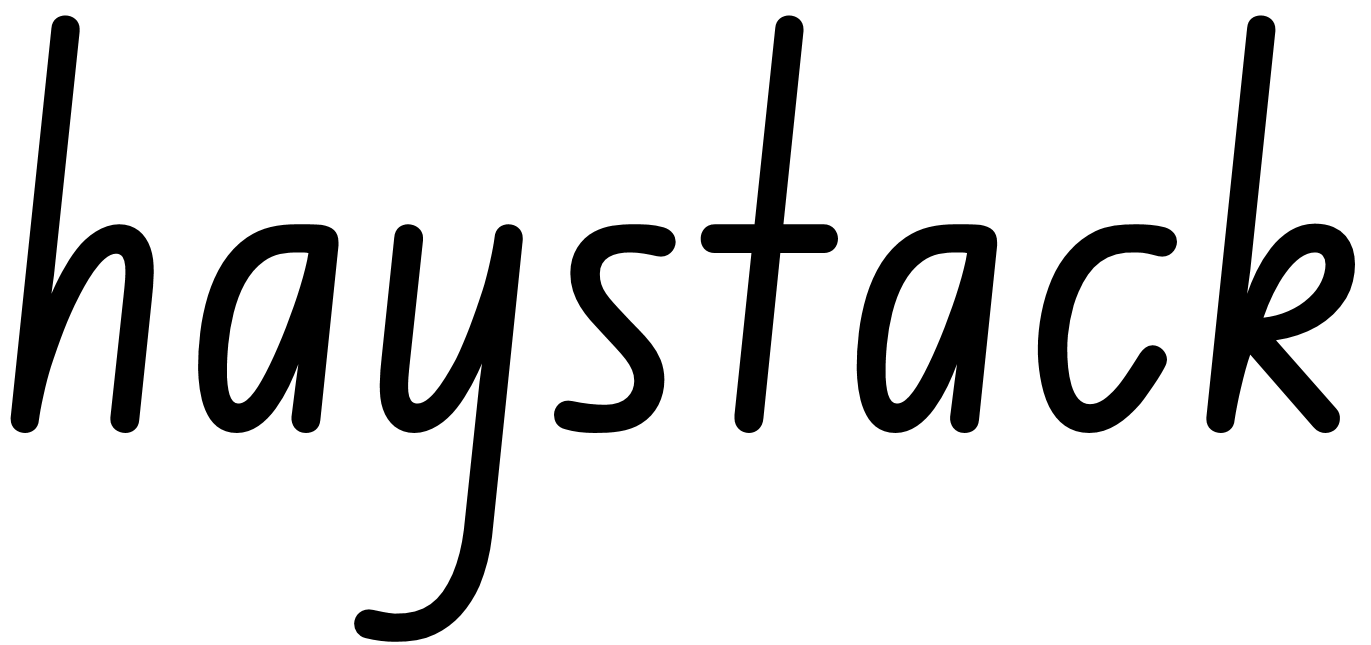 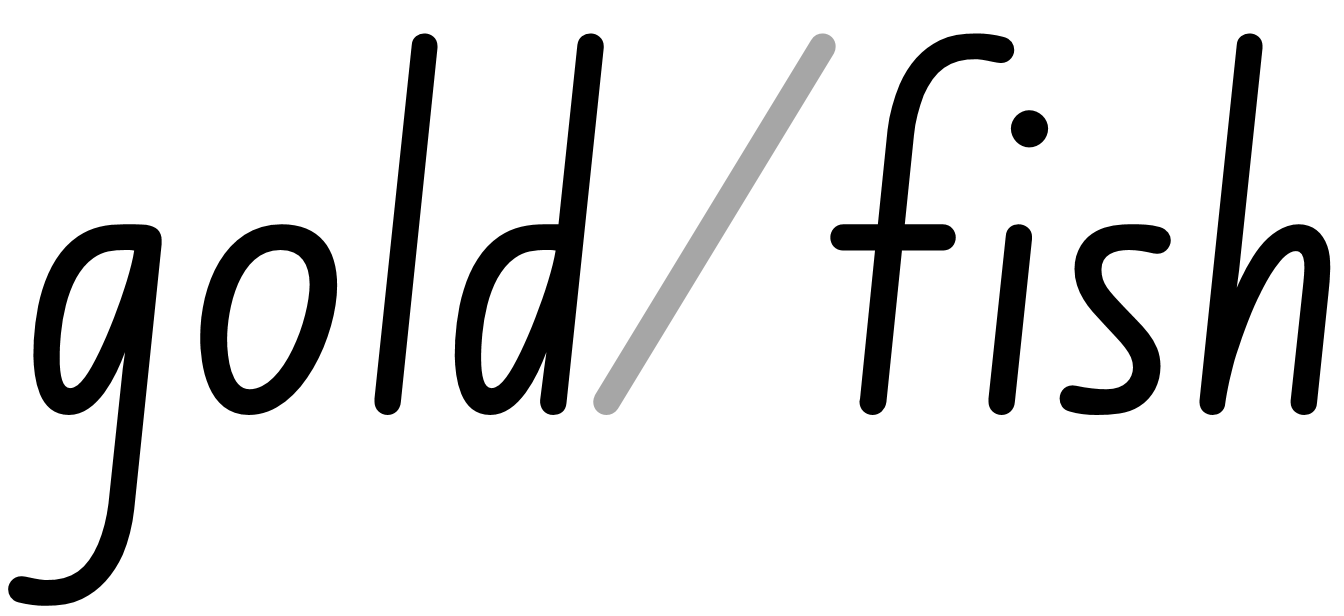 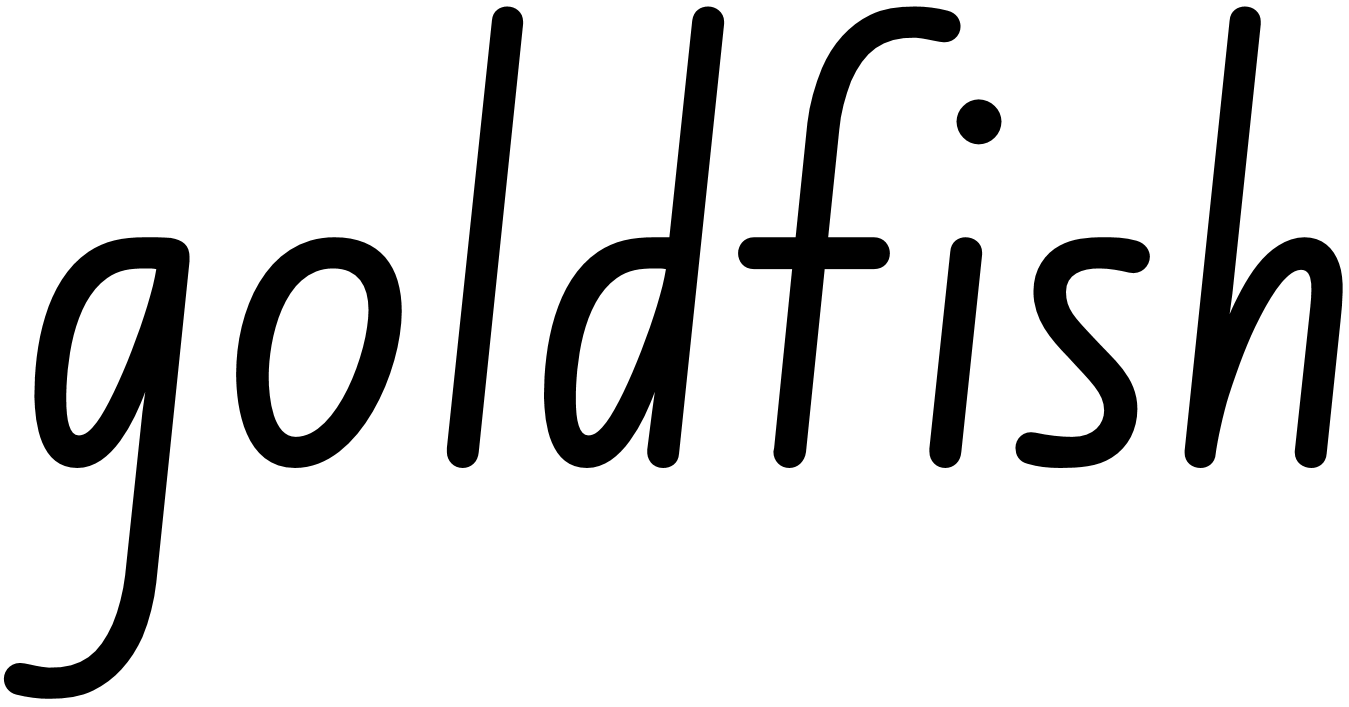 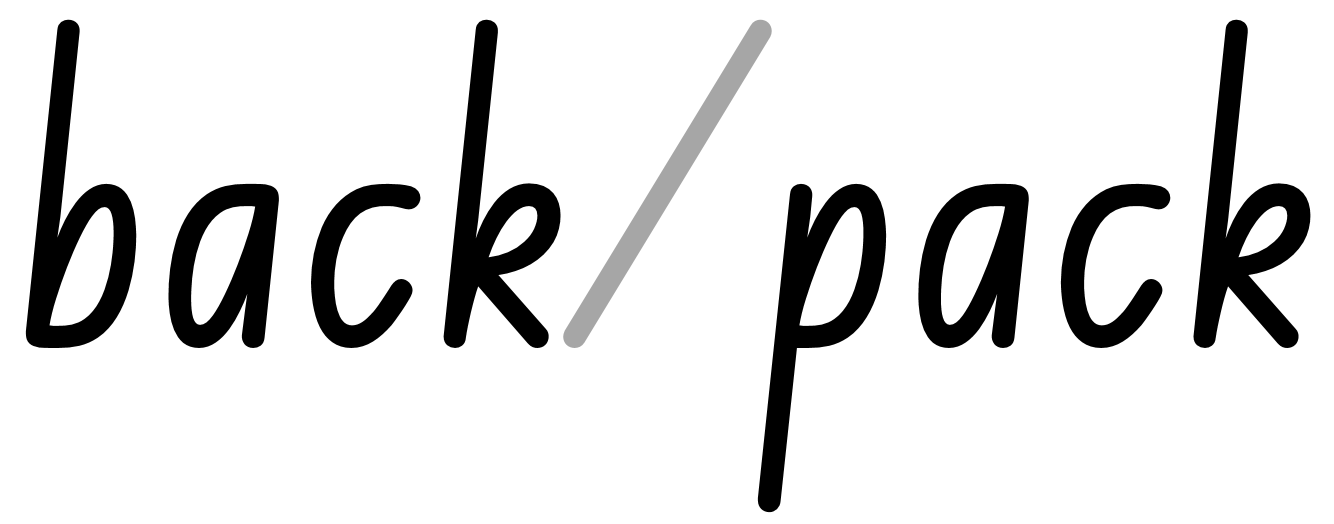 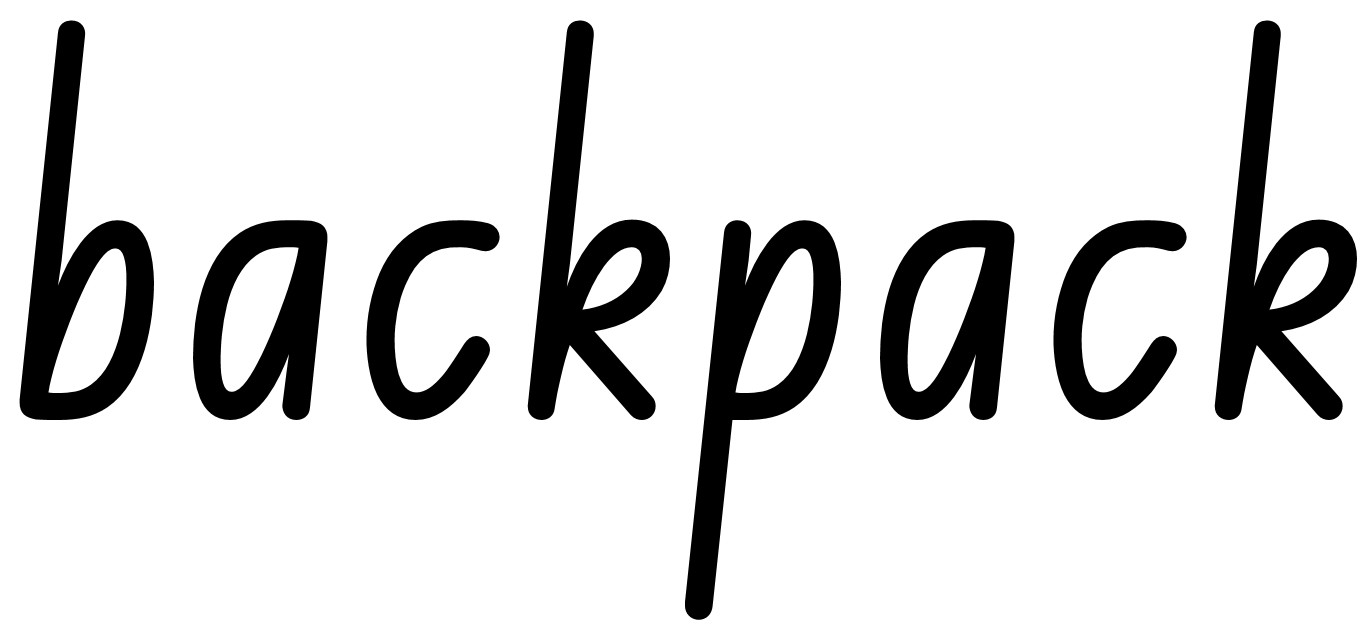 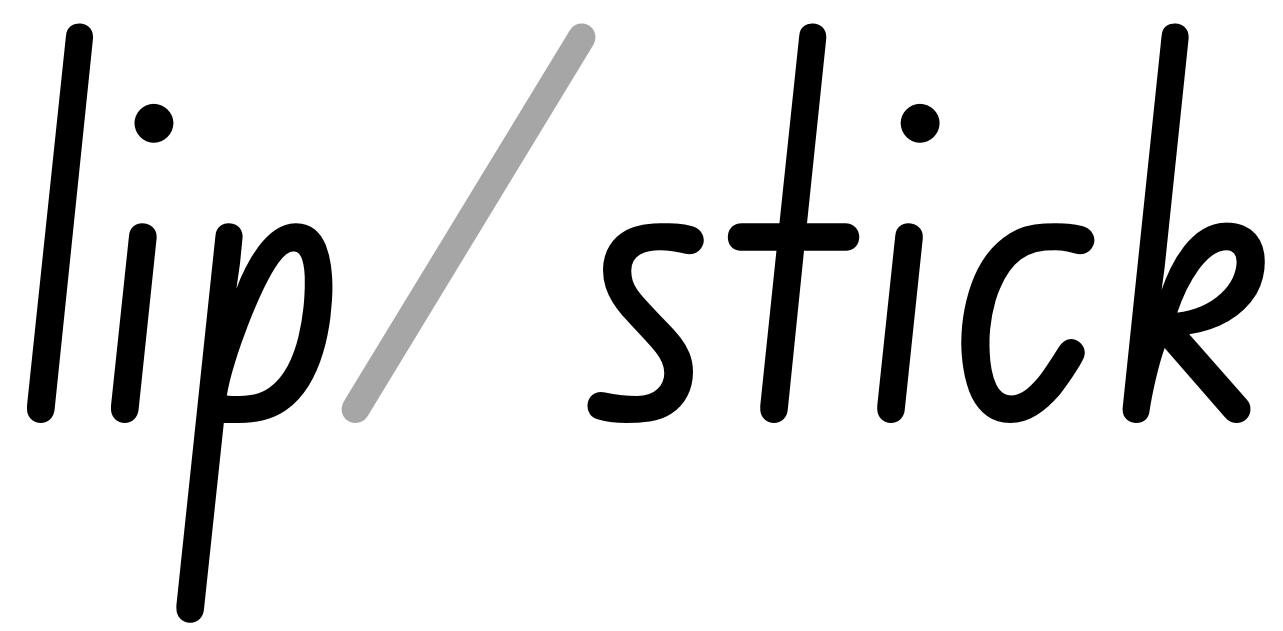 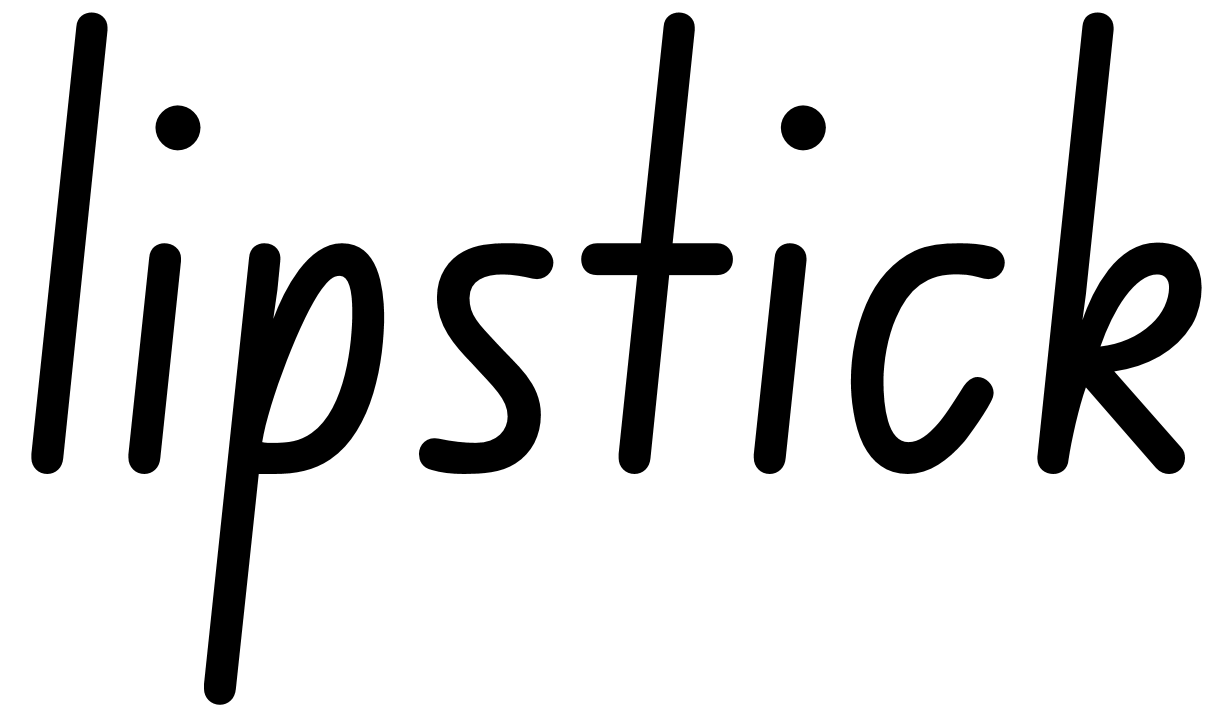 Activity 2: Compound words – reading words and sentences 
Steps 9 – 12
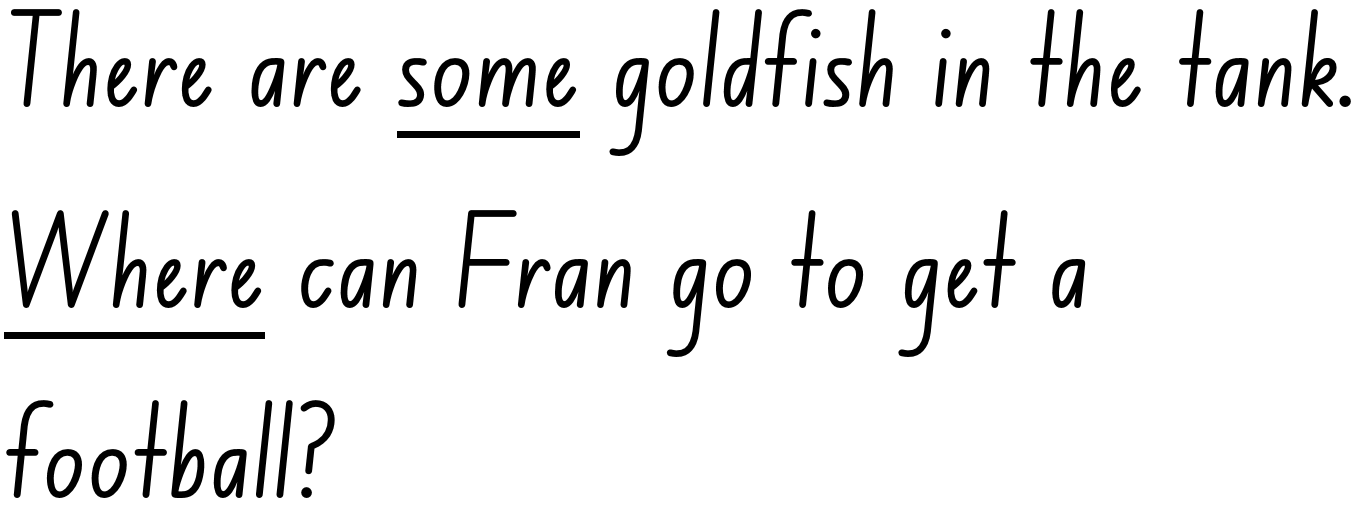 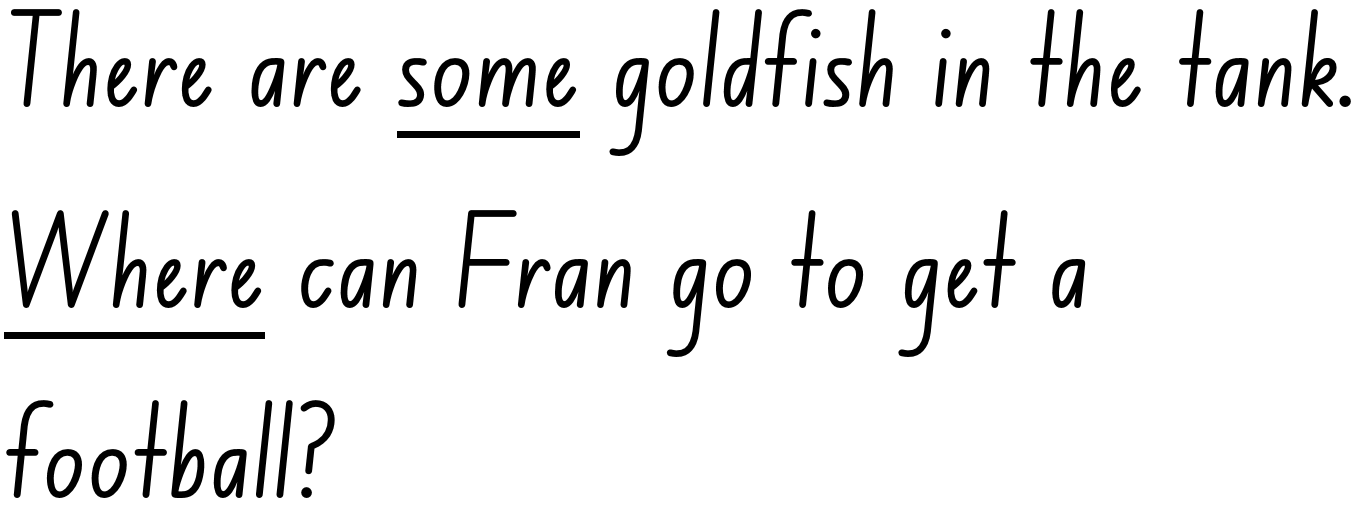 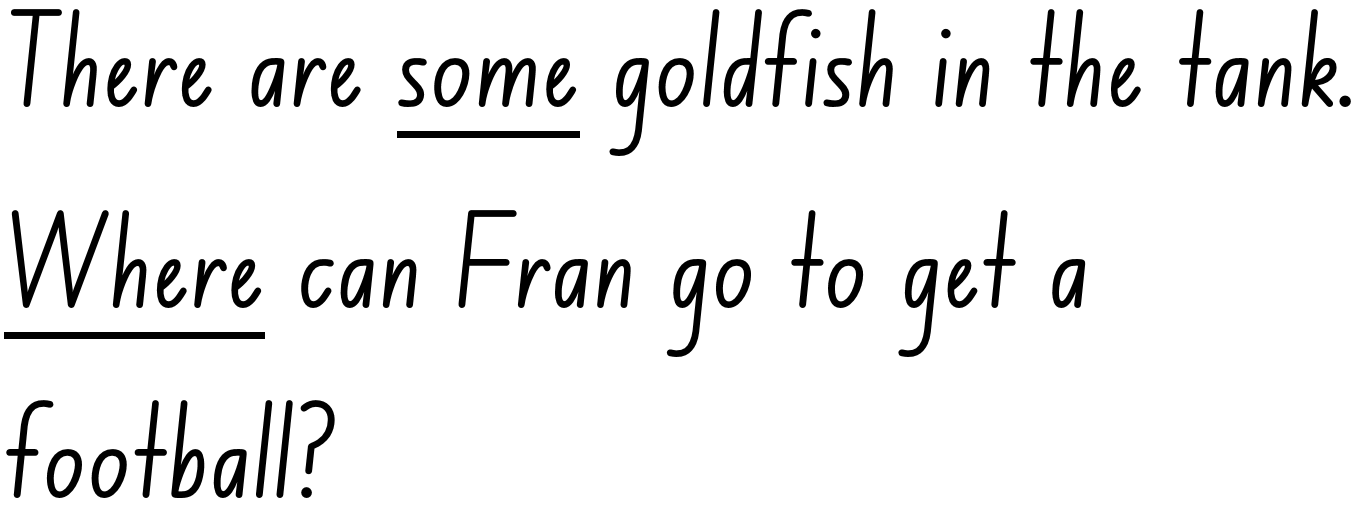 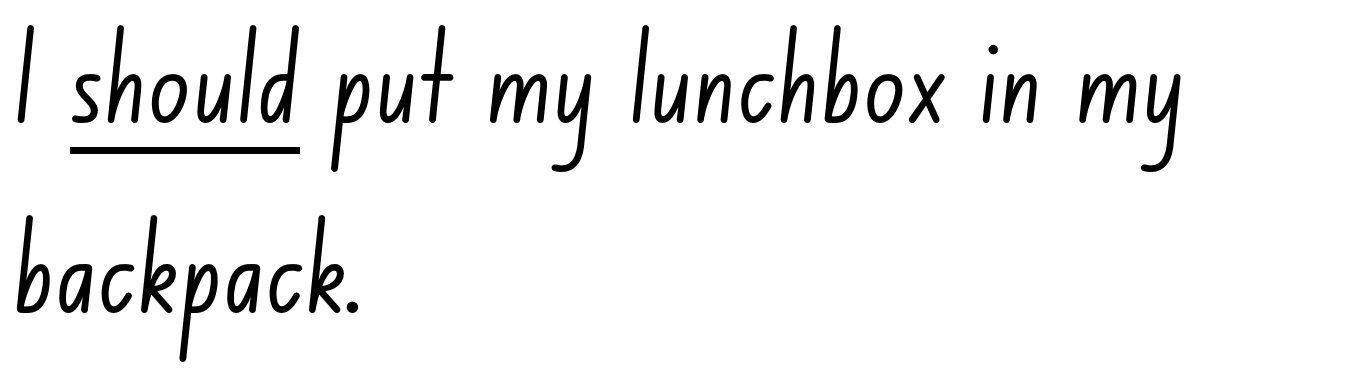 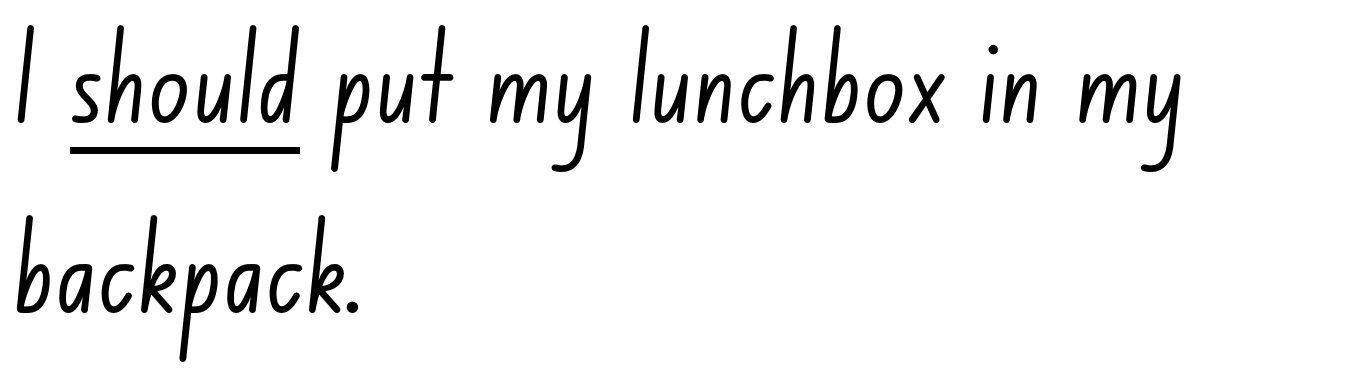 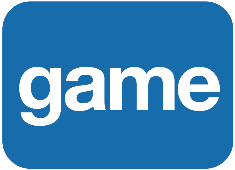 Activity 3: Compound Word Pairs
Activity 3: Compound Word Pairs
Compound Word Pairs
Steps 1 – 4
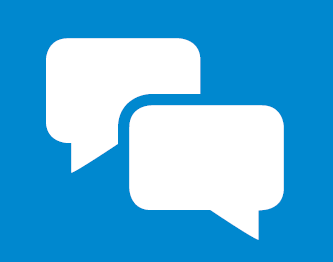 Refer to Handbook
Move to desks to complete Activity 4: Compound words – spelling
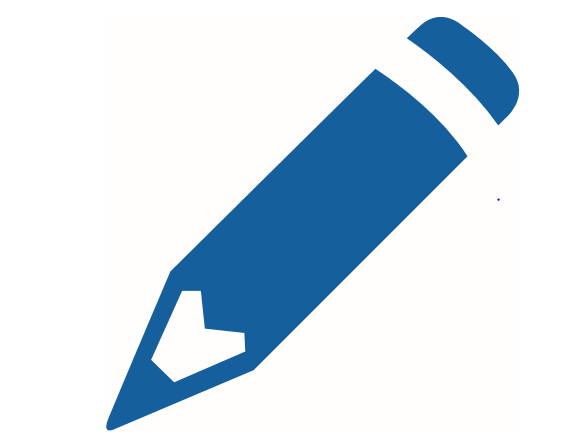 Activity 4: Compound words – spelling
Activity 4: Compound words – spelling
Steps 1 – 7
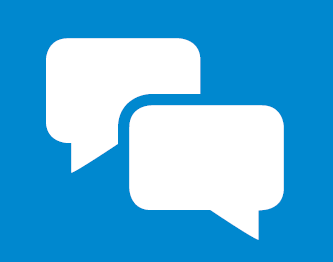 Refer to Handbook